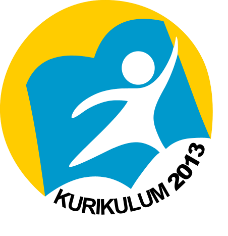 GLOBALISASI DAN PERUBAHAN KOMUNITAS LOKAL
Bergesernya fokus pembangunan ekonomi
	Perubahan paling menonjol seiring bergulirnya globalisasi adalah bergesernya fokus pembangunan ekonomi dari sektor pertanian ke sektor industri. Para birokrat tampaknya sungguh meyakini pandangan W.W. Rostow bahwa negara berkembang hanya dapat mencapai tahap ‘tinggal landas’ atau pertumbuhan ekonomi tinggi jika berfokus pada pengembangan industri. Akibatnya, sektor pertanian pun cenderung terabaikan.
Terlupakannya budaya tradisi
	Indonesia, negara kepulauan yang terbentang dari Sabang hingga Merauke, memiliki kemajemukan suku dan ragam budaya tradisi sebagai ciri khas daerah masing-masing. Sangat disayangkan, akibat derasnya penetrasi budaya modern di era globalisasi, baik dari barat (Amerika Serikat dan Eropa) maupun timur (Korea dan Jepang), budaya tradisi kian terlupakan. Sebagian generasi muda, saat ini, bahkan lebih mengenal serta menggemari produk budaya asing dibandingkan warisan budayanya sendiri. Segala sesuatu yang berasal dari luar negeri dianggap keren dan bergengsi, sedangkan yang diwarisi dari leluhur dicap kuno dan terbelakang.
Perkembangan teknologi
	Sepanjang masa, manusia senantiasa berkutat pada upaya mengembangkan teknologi demi berbagai kepentingan. Berbagai perubahan dalam kehidupan manusia, termasuk globalisasi, nyata-nyata sangat dipengaruhi oleh perkembangan teknologi. James M. Henslin menjelaskan bahwa istilah ‘teknologi’ dapat merujuk pada peralatan (unsur yang digunakan untuk menyelesaikan tugas) atau keterampilan (prosedur yang diperlukan untuk membuat dan menggunakan peralatan tersebut).
Pesatnya kemajuan teknologi informasi
	Pokok penting dalam kemajuan teknologi informasi adalah internet. Tambyah  mengemukakan tiga dimensi dari keberadaan internet :

Pemampatan ruang dan waktu (space and time compression)
	Internet memungkinkan seseorang untuk berkomunikasi dengan cepat meskipun berada di tempat berbeda dan dipisahkan oleh jarak maupun waktu.
Ketiadaan identitas (no sense of identity)
	Interaksi yang terjadi di dunia maya menyediakan konsep anonimitas (tak dikenal) sehingga memungkinkan orang untuk memilih peran yang ingin dimainkannya.
Memudarnya batasan dan transformasi komunitas (blurred boundaries and transformed communities)
	Batasan-batasan yang terdapat di dunia nyata menjadi kabur dan terbentuklah komunitas virtual.
Perubahan pola interaksi
	Seiring kehadiran internet yang kian mengglobal, terjadi perubahan pola interaksi. Individu, yang semula berinteraksi dalam ruang yang nyata dan bertatap muka, kini dapat berinteraksi dengan siapa pun, dimana pun, dan kapan pun, tanpa dibatasi oleh nilai maupun norma. Banyak individu bahkan terasing dari realitas interaksi nyata karena sebagian besar waktunya tersita untuk berinteraksi dalam jaringan (online).
	Internet kian digemari masyarakat karena dianggap menjadi pengganti (substitusi) dari kehangatan ruang publik nyata yang akhir-akhir ini makin sulit ditemui. Kerinduan untuk bercengkarama dengan sesama dan membangun hubungan sosial yang akrab kini justru dapat terpenuhi dalam kesendirian dan keasyikan menjelajahi dunia maya (cyberspace).
QUIZ
Perubahan paling menonjol seiring bergulirnya globalisasi adalah bergesernya fokus pembangunan ekonomi. Jelaskan mengenai hal ini!
Tambyah  mengemukakan tiga dimensi dari keberadaan internet. Jelaskan mengenai hal ini!
Salam Sosiologi !